Федор Николаевич
Глинка
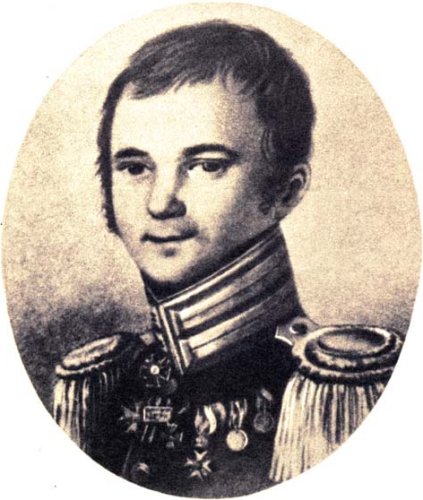 1786 - 1880
Федор Николаевич Глинка был военным. Во время Отечественной войны 1812 года храбрый офицер, полковник Ф.Глинка был награжден боевыми орденами и золотым оружием с надписью «За храбрость».
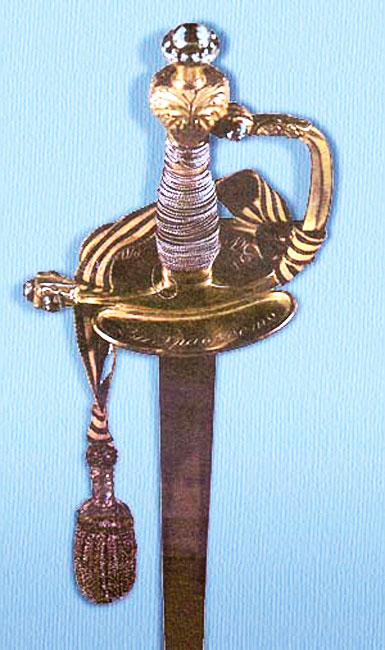 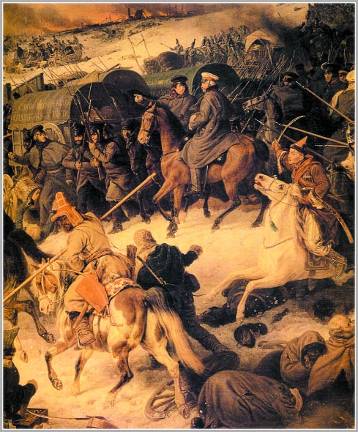 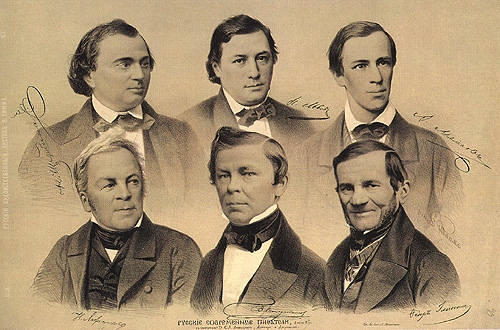 Через несколько лет после окончания войны он вступил в тайное общество. Его члены – в основном офицеры – увидели, в каком бесправном положении находится народ, те, кто недавно храбро сражался за родину.  25 декабря 1825 года они выступили против царя (отсюда и название «декабристы»).
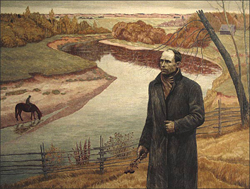 Сам Глинка  в восстании не участвовал, но за то, что знал о нем и не донес царю –  был арестован и сослан в Карелию «на поселение» под негласный (тайный) надзор полиции. Четыре года жил здесь Ф.Н. Глинка
Ф.Глинка «Москва»
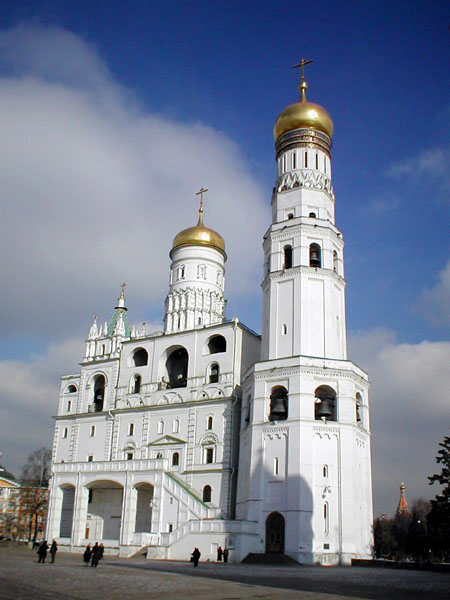 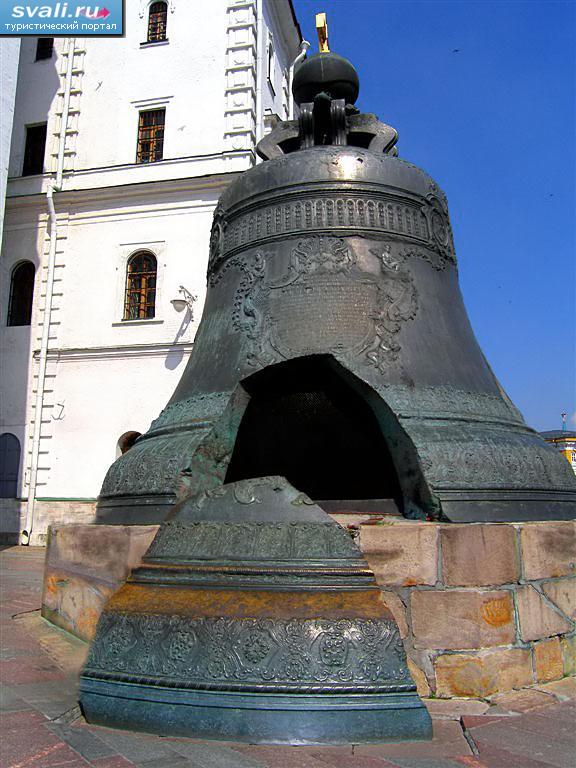 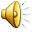 Посад   – в Древней Руси поселение за стеной. Посады позднее стали частью города.
Палаты – в средне - русской архитектуре богатое жилое каменное или деревянное здание обычно в 2 и более этажей, со многими помещениями. 
Иван – звонарь – колокольня Ивана Великого в Московском Кремле.
Колокольня – башня для колоколов, стоявшая рядом с Храмом.
[Speaker Notes: Словарная работа]
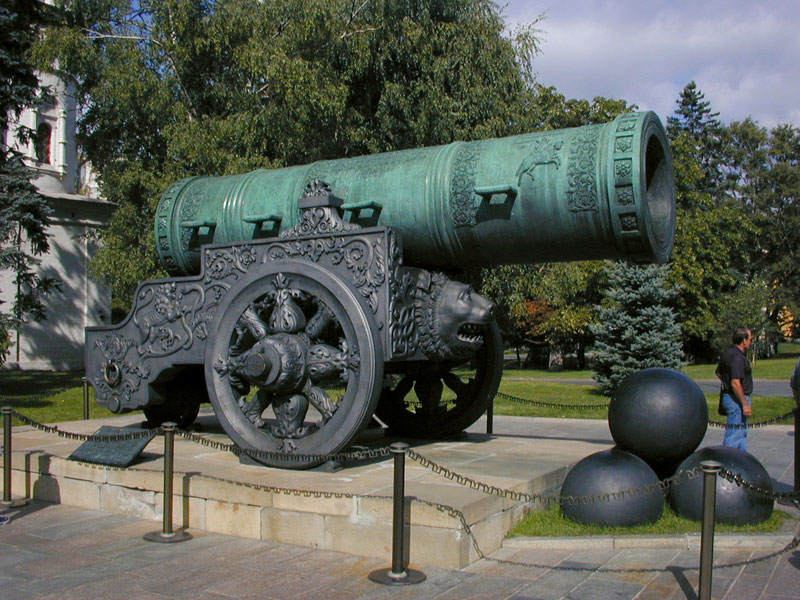 Город чудный, город древний,Ты вместил в свои концыИ посады и деревни,И палаты и дворцы!Опоясан лентой пашен,Весь пестреешь ты в садах:Сколько храмов, сколько башенНа _семи_ твоих холмах!..Исполинскою рукоюТы, как хартия, развит,И над малою рекоюСтал велик и знаменит!
На твоих церквах старинныхВырастают дерева;Глаз не схватит улиц длинных...Это _матушка Москва_!Кто, силач, возьмет в охапкуХолм Кремля-богатыря?Кто собьет златую шапкуУ _Ивана-звонаря_?..Кто _Царь-колокол_ подымет?Кто _Царь-пушку_ повернет?Шляпы кто, гордец, не сниметУ _святых_ в Кремле _ворот_?!
Ты не гнула крепкой выиВ бедовой своей судьбе:Разве пасынки РоссииНе поклонятся тебе!..Ты, как мученик, горелаБелокаменная!И река в тебе кипелаБурнопламенная!И под пеплом ты лежалаПолоненною,И из пепла ты воссталаНеизменною!..
Процветай же славой вечной,Город храмов и палат!Град срединный, град сердечный,Коренной России град!
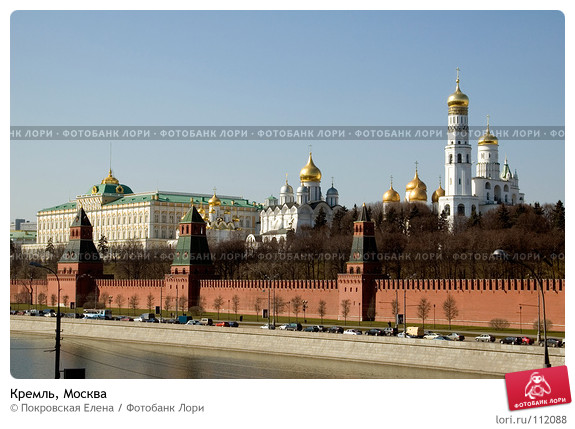